DETI A INTERNET
NÁSTRAHY INTERNETU
NETOLERANCIA NA INTERNETE
Diskriminácia 
Rasizmus
Xenofóbia
Extrémizmus
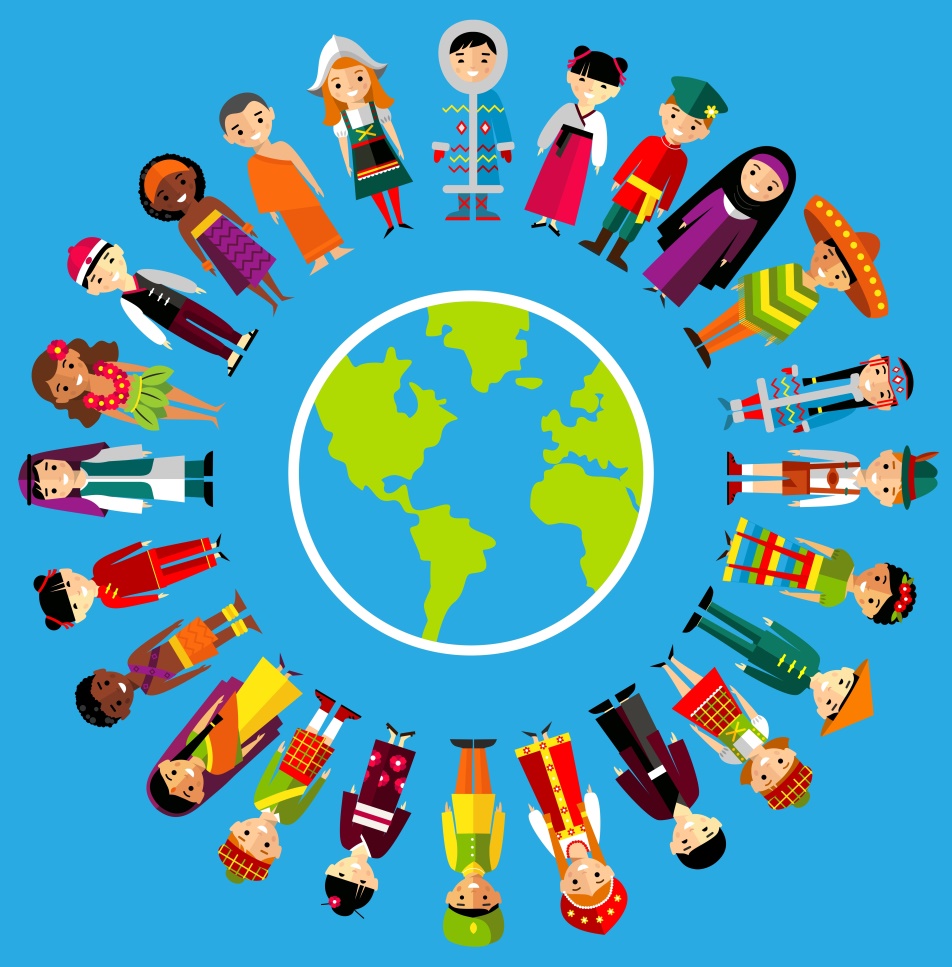 HRY A GAMBLING
Počítačové hry
Videohry 
Online hry 
Hracie konzoly
Online hazardné hry
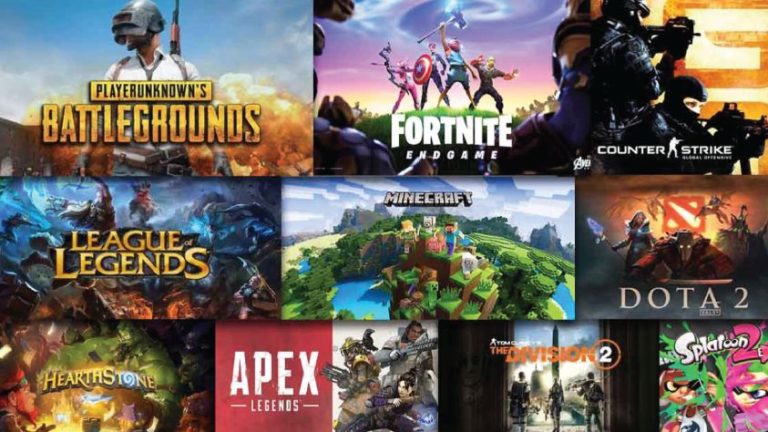 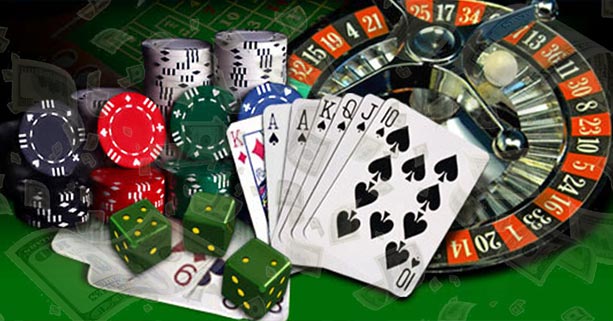 PLUSY +
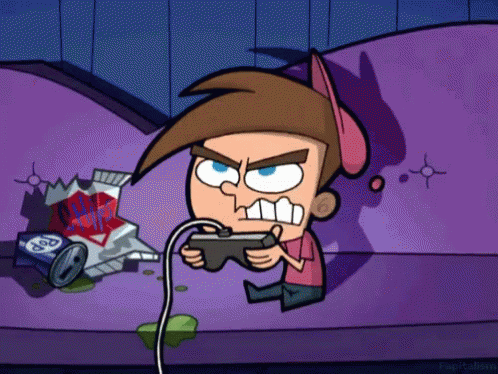 Rozvíjanie pamäte a myslenia
Samostatnosť 
Spolupráca s druhými 
Jemná motorika a pozornosť
Rozvíjanie slovnej zásoby a jazykových vedomostí
MÍNUSY -
Zdravotné riziká
Nevhodné správanie a násilie v hrách
Závislosť od hier
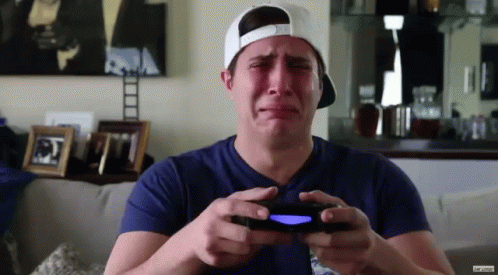 OZNAČENIE V SYSTÉME PEGI
INTERNETOVÉ PODVODY
Riziká online nakupovania
Podvody cez internet
Hacking
Nelegálne sťahovanie z internetu
Porušovanie autorských práv
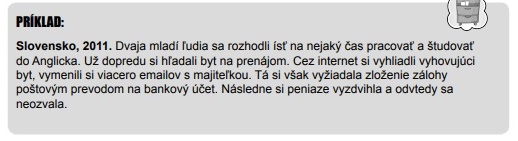 INTERNETOVÉ ZNÁMOSTI
Zoznamovanie cez internet
Stretnutia s neznámymi osobami
Grooming
Sexuálne zneužitie
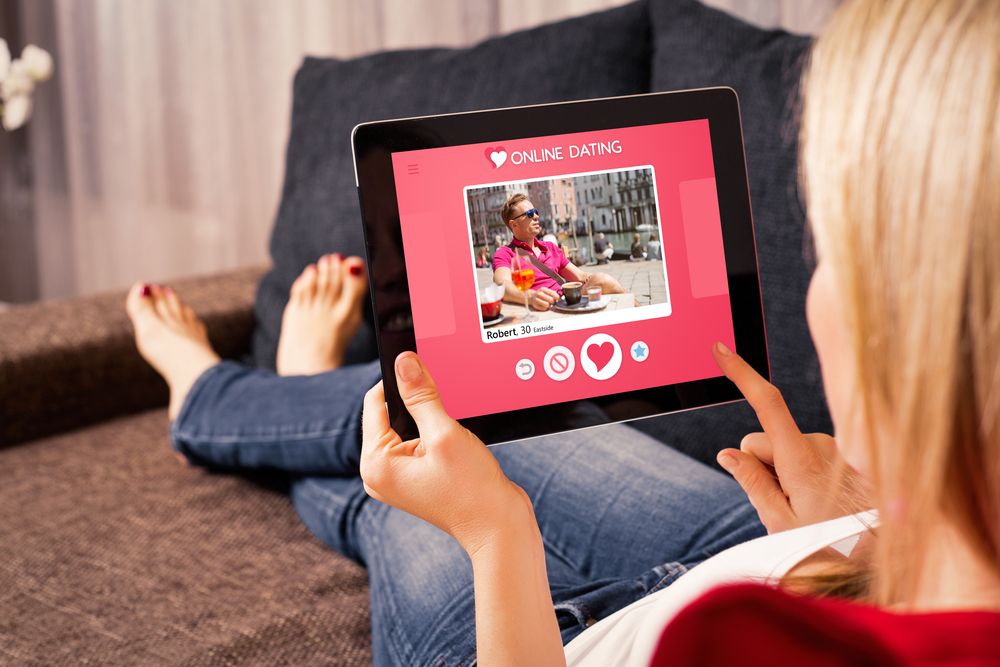 KYBERŠIKANOVANIE
Kybernetické šikanovanie
Elektronické šikanovanie
Online šikanovanie
Kybernetické prenasledovanie
Happy slapping
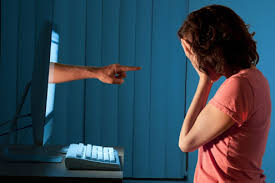 Čo všetko môže byť kyberšikanovanie?
Urážanie a nadávanie
Happy slapping
Šírenie osobných informácií alebo klebiet
Vylúčenie zo skupiny
Krádež identity, vytváranie falošných a posmešných profilov, nenávistných skupín
Obťažovanie, zastrašovanie, vyhrážanie a vydieranie
Zverejnenie trápnych, intímnych alebo upravených fotografií alebo videí
NÁSLEDKY
zanedbávanie školských povinností, zlyhávanie v škole, vyhýbanie sa škole
psychosomatické ťažkosti (zdravotné ťažkosti spôsobené psychickými príčinami) – bolesti brucha, poruchy spánku
pocity hanby, trápnosti, poníženia, smútku, depresie, úzkosti
neustály strach a pocit ohrozenia,
pocit vlastného zlyhania, pokles sebavedomia a dôvery v ľudí
bezvýchodiskovosť a beznádej,
násilie voči iným, pomsta,
sebapoškodzovanie, samovražda
AKO SA CHRÁNIŤ???
Zverejňovanie osobných údajov, fotografií a videí
Okamžitá reakcia
Uschovávanie dôkazov
Blokovanie a nahlasovanie
Rozvíjanie vzťahov
NEVYŽIADANÝ OBSAH
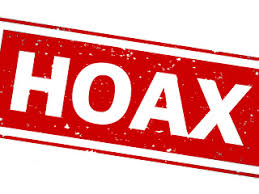 Spam
Hoax
Vírusy
Reklama
Pop-up
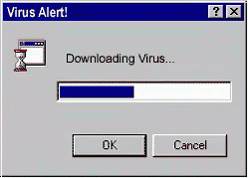 ZNEUŽITIE OSOBNÝCH ÚDAJOV
Zneužitie osobných údajov, kontaktných údajov, informácií o majetkových pomeroch, fotografi í a videí.
AKO SA CHRÁNIŤ PRED ZNEUŽITÍM OSOBNÝCH ÚDAJOV?
Výber prezývky
Výber a použitie hesla
Kontakt
Zverejňovanie osobných údajov
Zverejňovanie fotografií a videí
ZÁVISLOSTI
Závislosť od internetu, počítačov, počítačových hier, sociálnych sietí…
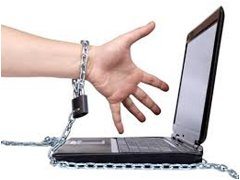 ĎAKUJEM ZA POZORNOSŤ